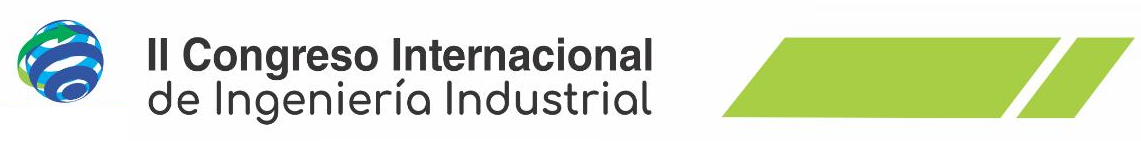 Cúcuta, 29 - 30 Nov y 01 Dic del 2017
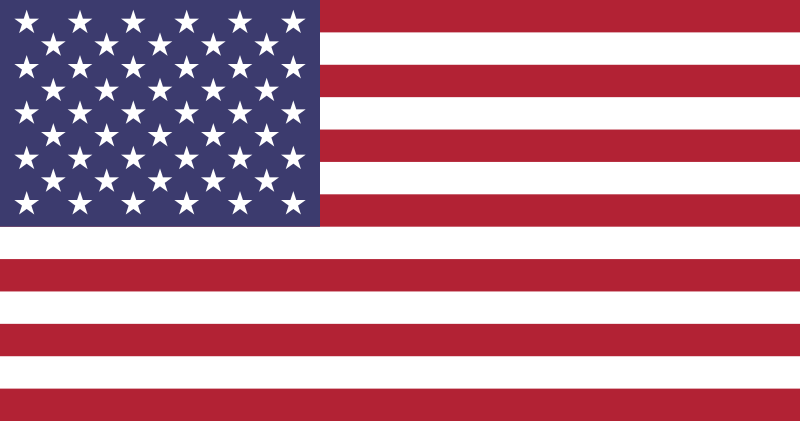 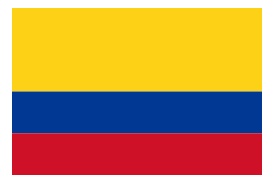 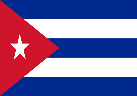 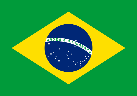 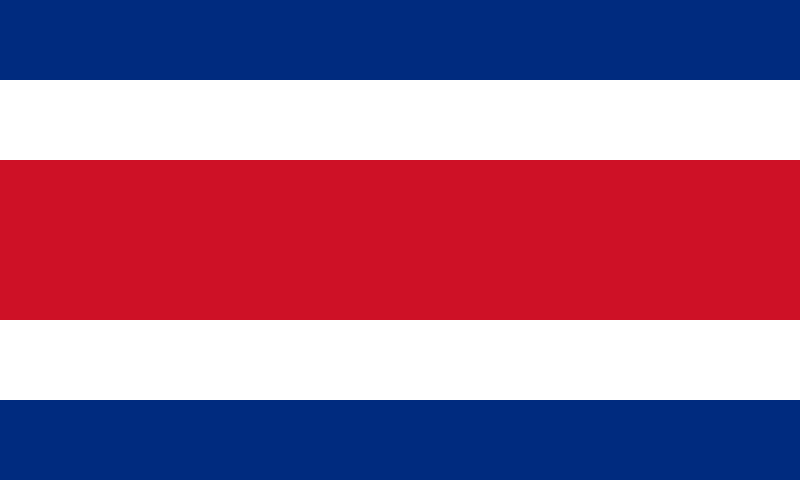 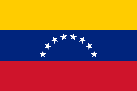 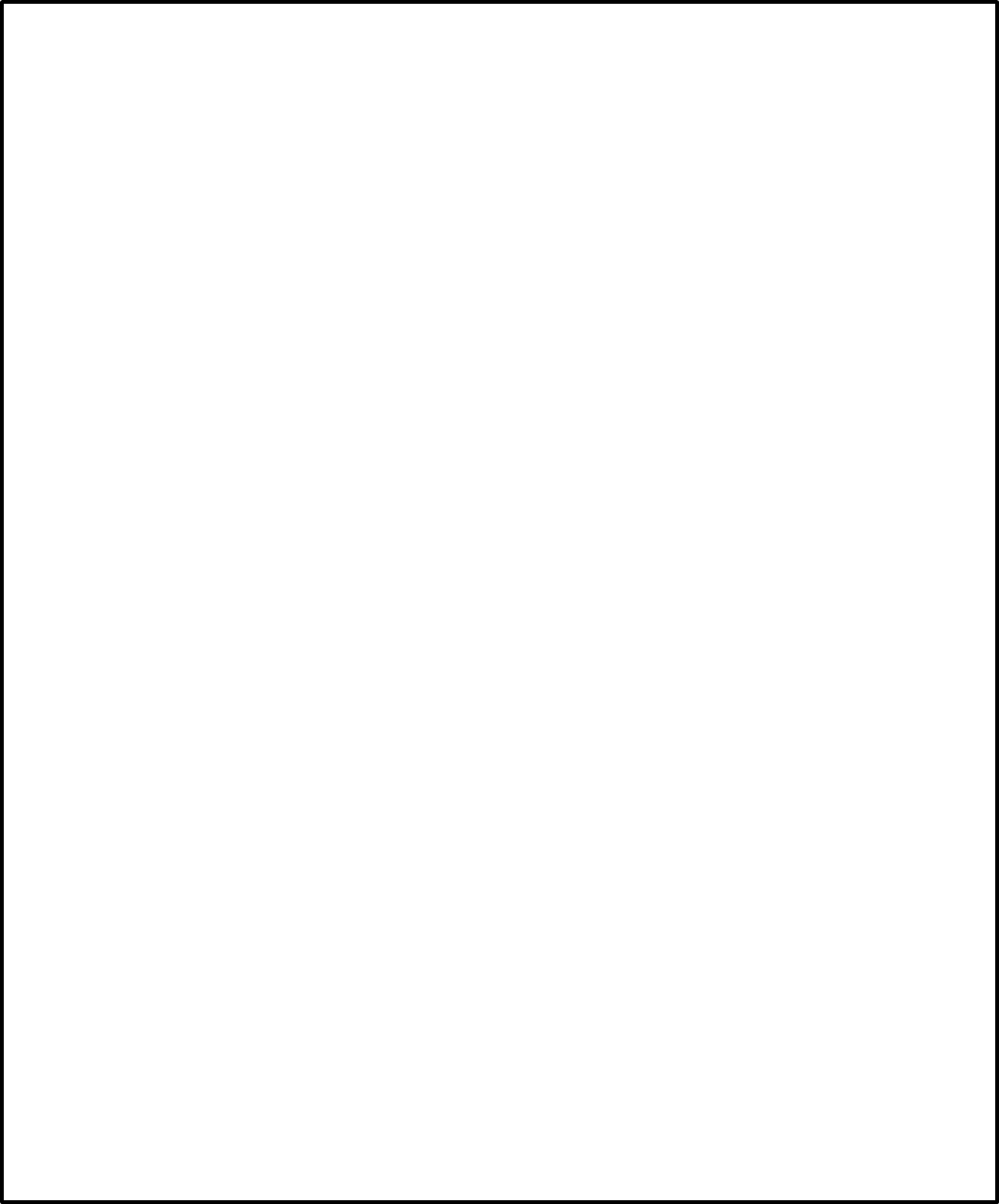 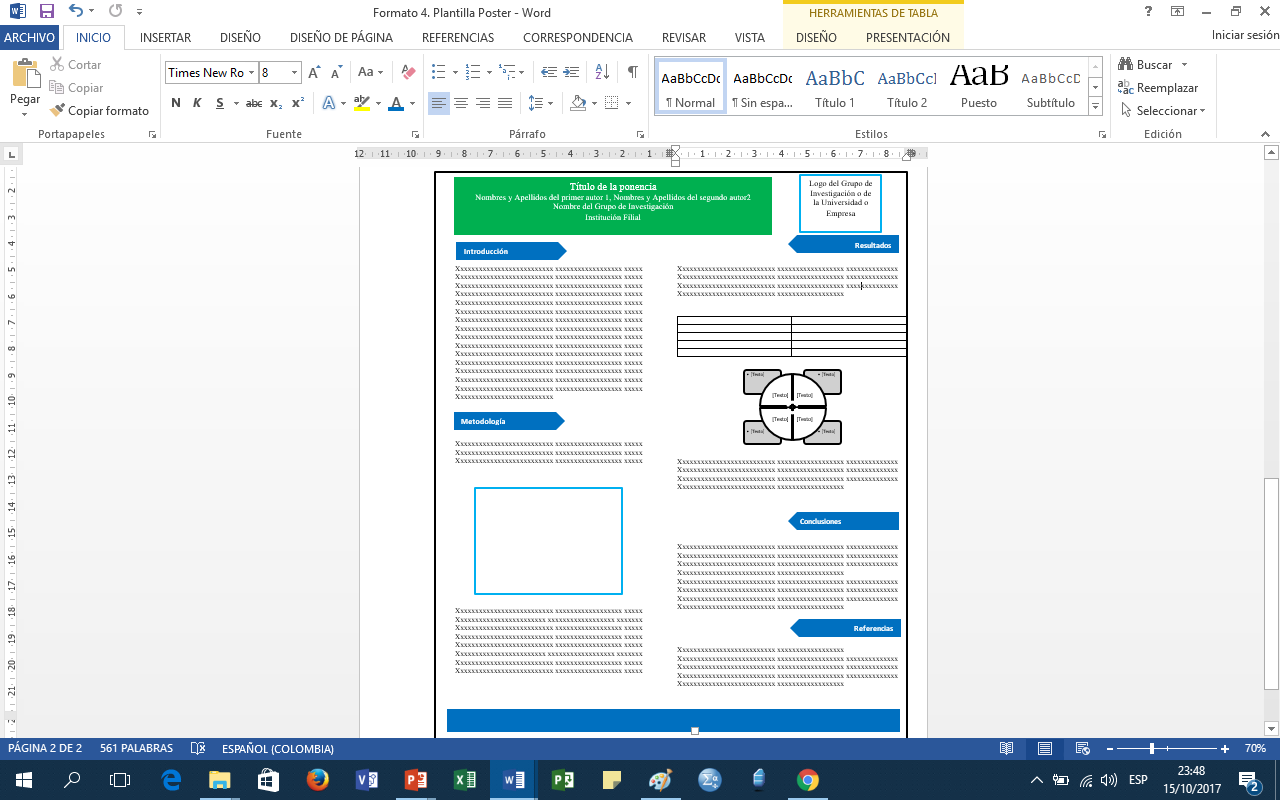 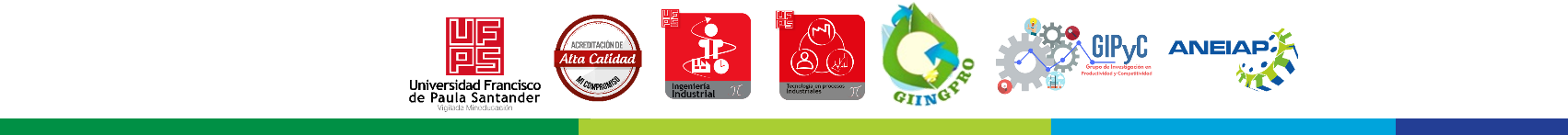